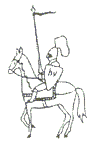 Турниры юных физиков
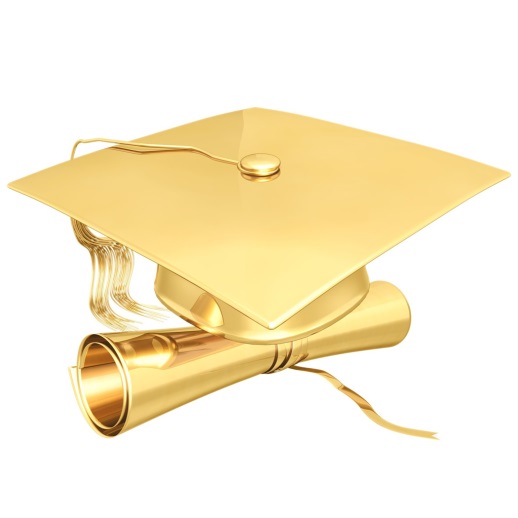 Проект ассистента 
кафедры общей физики: 
Побияха А.С.
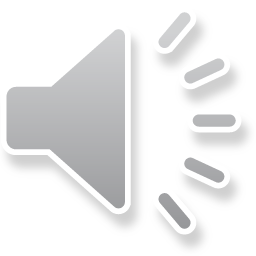 УО «ГГУ им.Ф.Скорины», 
2013
Турниры юных физиков
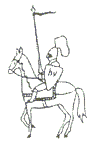 Несмотря на то, что общие турниры 
были гораздо опаснее одиночных состязаний, 
они всегда пользовались большим успехом 
у рыцарей…
		В.Скотт  «Айвенго»
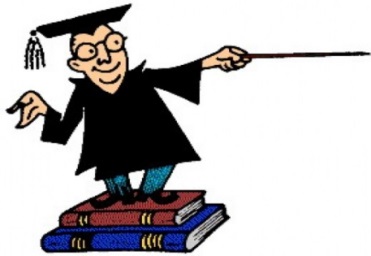 Турниры юных физиков являются одной из форм интеллектуальных состязаний школьников по физике. 
Это коллективное соперничество команд старшеклассников в умении решать сложные физические проблемы, наглядно представлять и убедительно отстаивать свои решения в публичной полемике
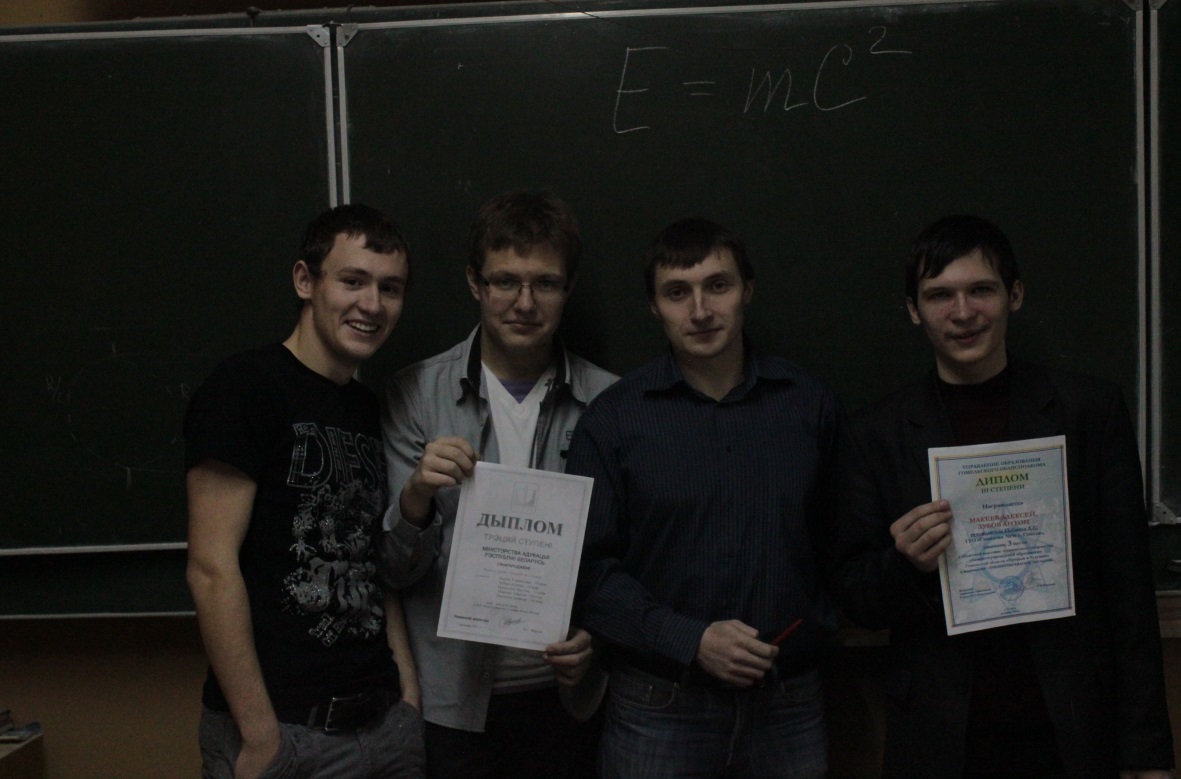 На протяжении нескольких лет на базе кафедры общей физики успешно ведется подготовка учащихся МПГ №56  к турнирам юных физиков.
Турниры юных физиков
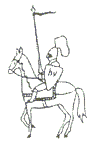 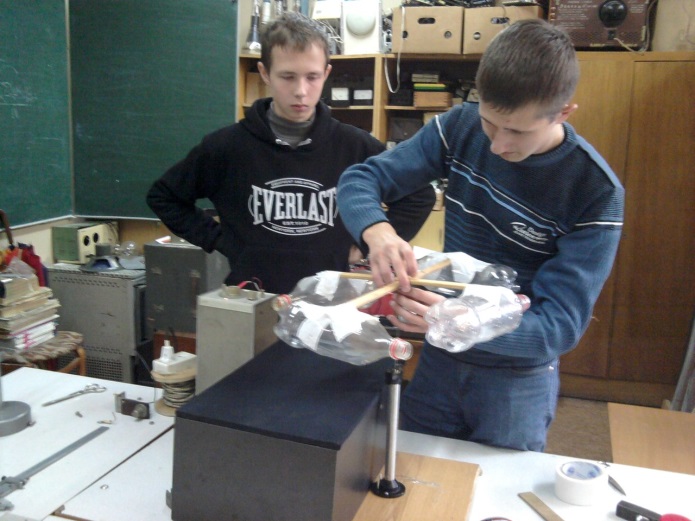 В течение периода подготовки к турниру школьники решают предложенные задачи комплексно, в несколько этапов
Изучение литературы по теме
Формулировка идей и разработка 
направлений исследования
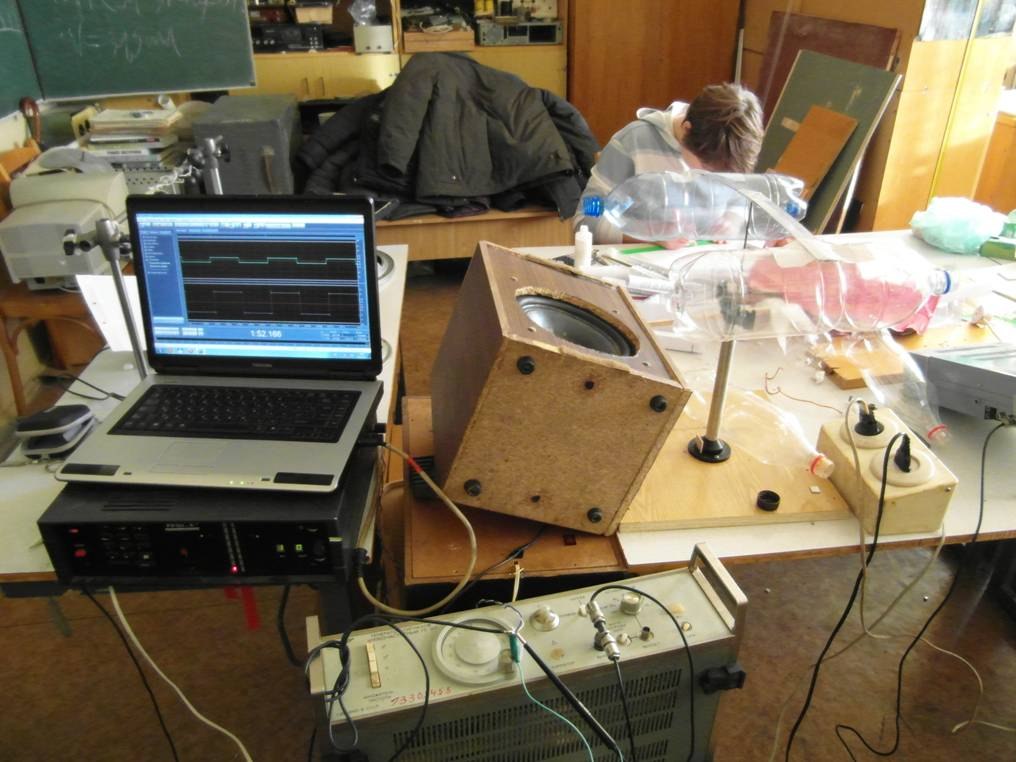 Построение математической 
модели явления
Постановка и проведение 
эксперимента
Обработка результатов и 
подготовка доклада
Турниры юных физиков
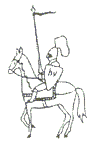 20-21 декабря 2012 года на базе физического факультета прошел областной Турнир Юных Физиков (ОТЮФ),на который для участия было заявлено 15 команд.
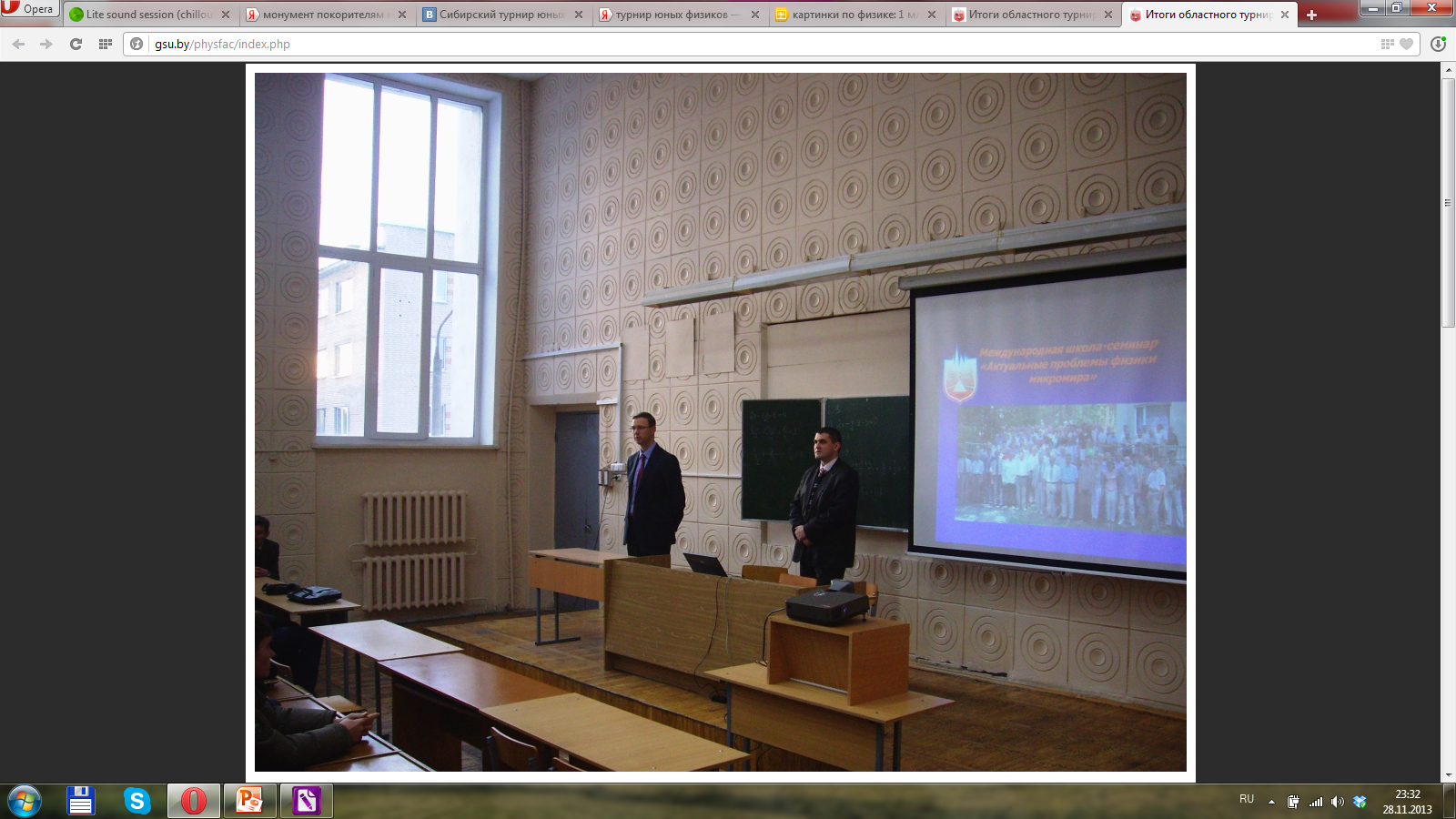 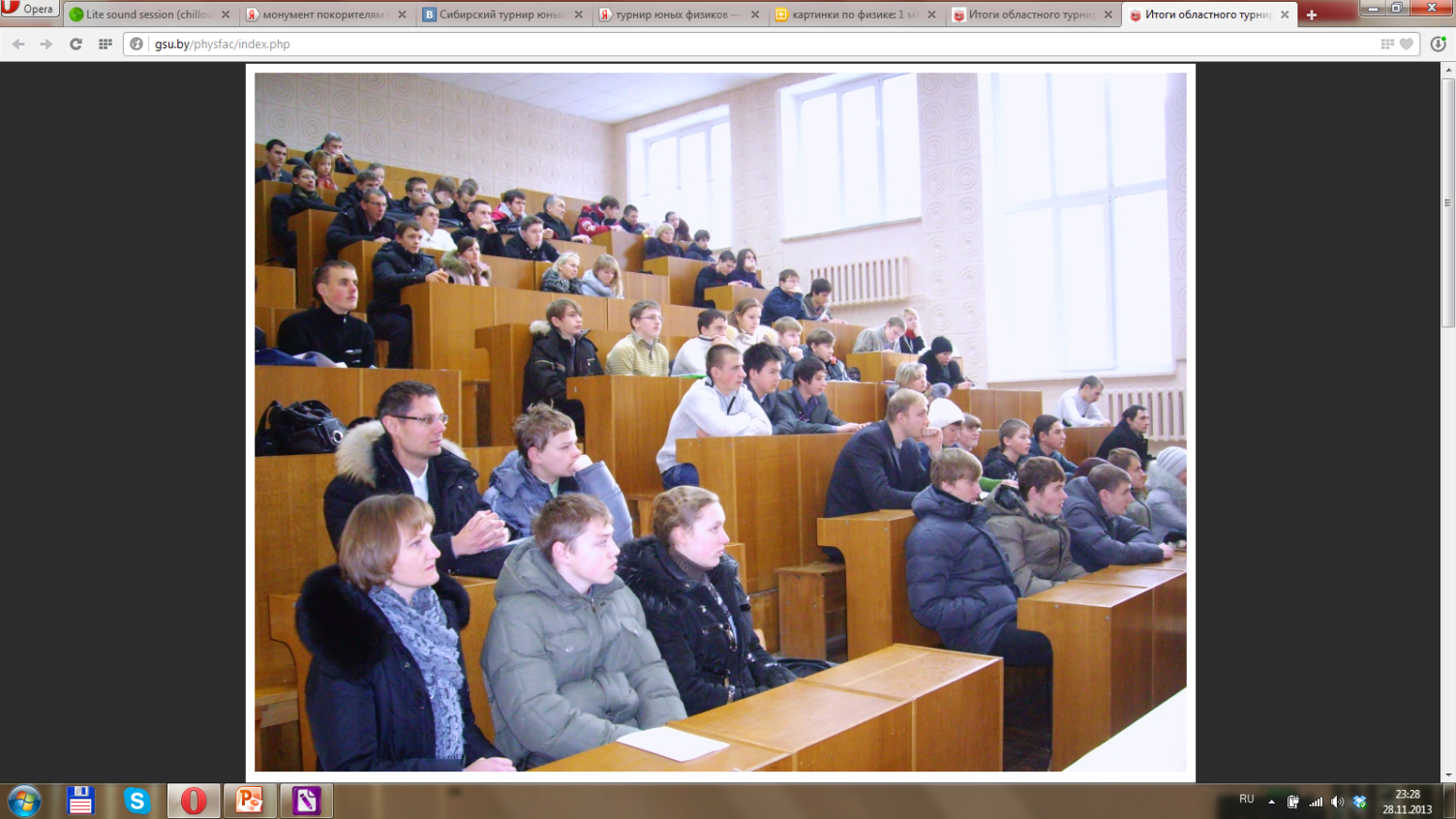 Результаты финальной встречи
МП Гимназия 56 диплом победителя 1 степени 
ГГ Лицей-1 диплом победителя 2 степени
Мозырь, СШ-9 диплом победителя 2 степени (3 место)
Турниры юных физиков
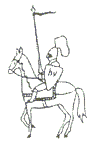 Эксперимент по задаче
 «Жидкий мост»
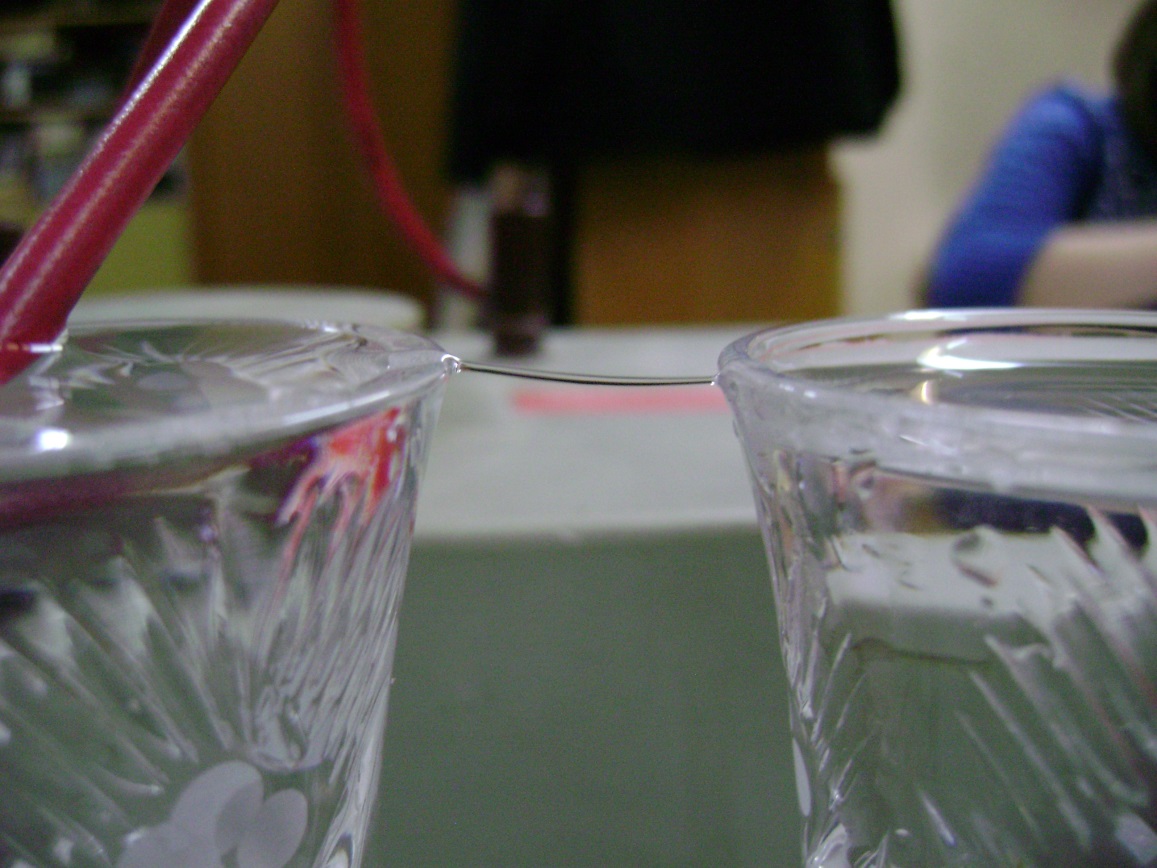 Если приложить высокое напряжение к жидкости (например, к мягкой (деионизированой) воде), находящейся в двух касающихся друг друга химических стаканах, то между ними может образоваться «текучий» мостик жидкости
Химические стаканы с деионизированной водой
Турниры юных физиков
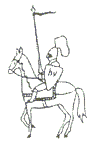 Задача
 «Пушка Гаусса»
В немагнитном желобе лежит ряд одинаковых стальных шариков с помещённым в него сильным магнитом. Ещё один стальной шарик подкатывается к ним и соударяется с крайним шариком. Шарик на противоположном конце ряда выстреливается с неожиданно большой скоростью. Объясните явление и найдите, при каком положении магнита достигается наибольший эффект.
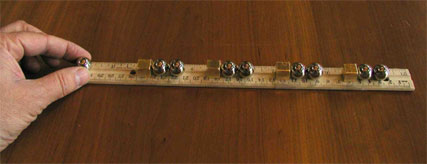 Задача
 «Струя и пленка»
Тонкая жидкая струя соударяется с мыльной плёнкой. В зависимости от подходящих параметров, струя может либо проходить сквозь плёнку, либо вливаться в неё, образуя интересные фигуры. Объясните и исследуйте это взаимодействие и получающиеся фигуры.
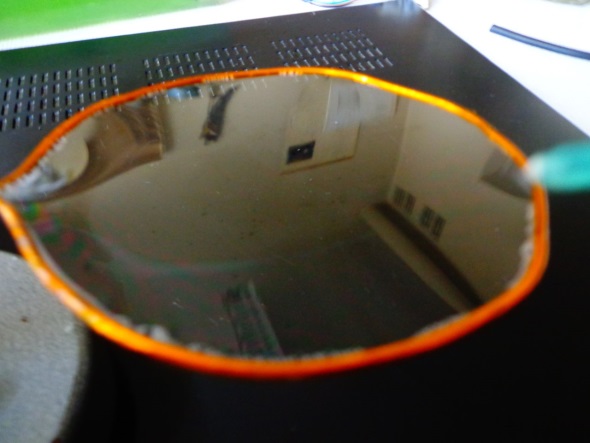 Турниры юных физико
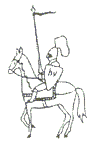 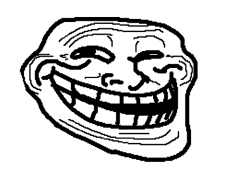 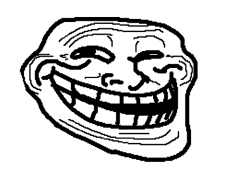 в
Физики продолжают шутить…
 «Пушка Гаусса»
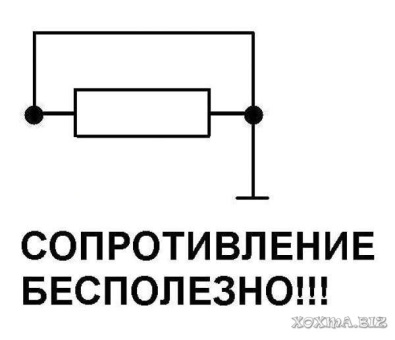 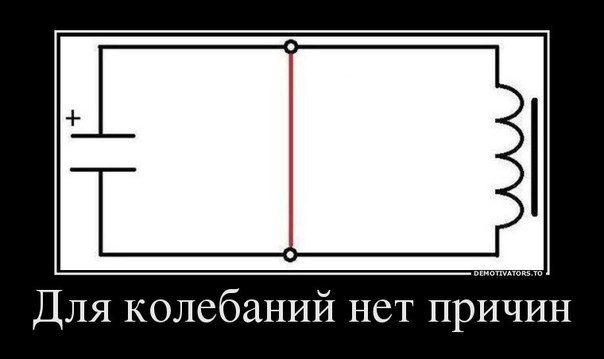 Для колебаний 
нет причин
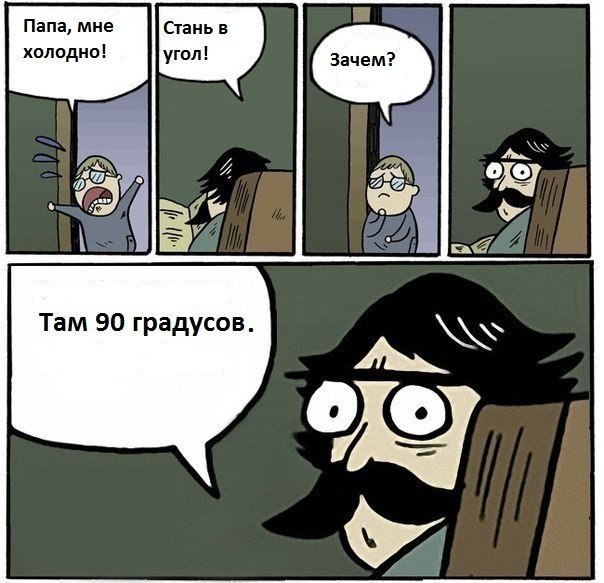 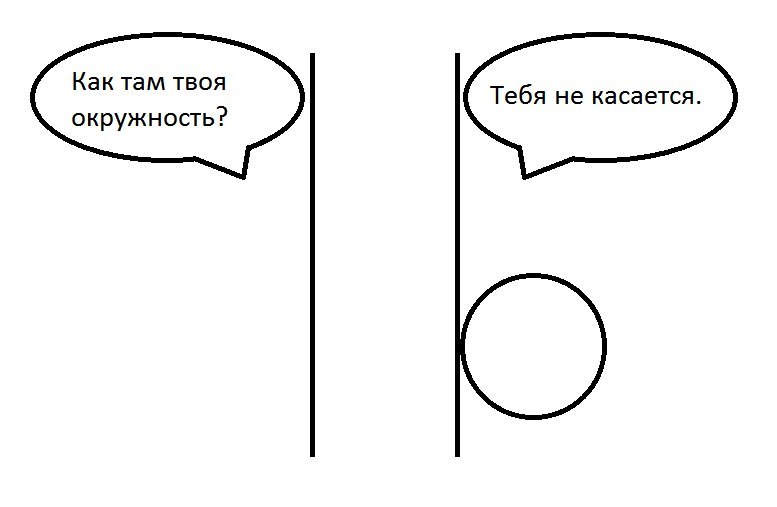 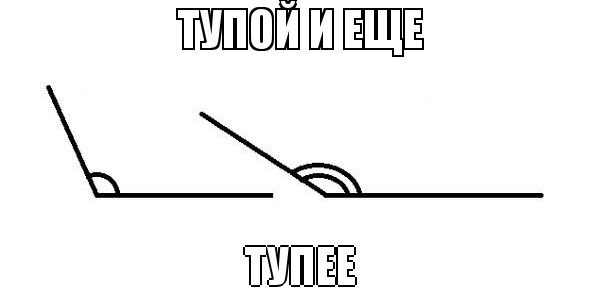 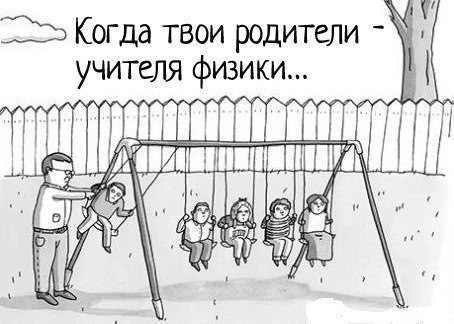 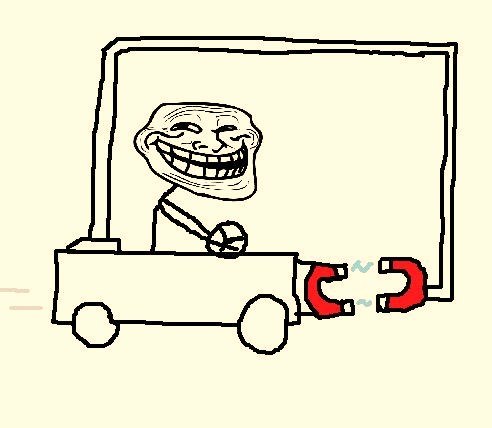 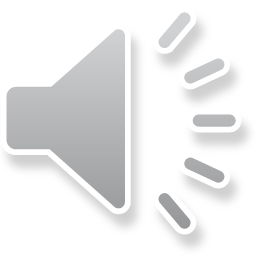 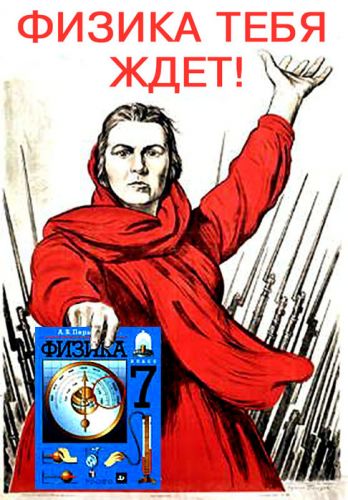 Задача
 «Пушка Гаусса»